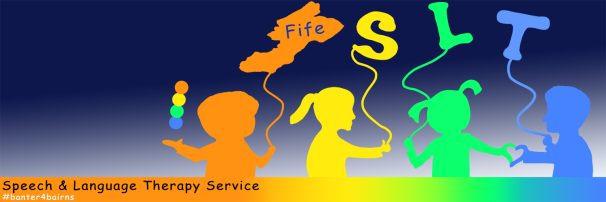 Do you live in Fife and have concerns about your child's speech,
 language or communication skills? We have experienced therapists 
available to take your calls if you have any questions
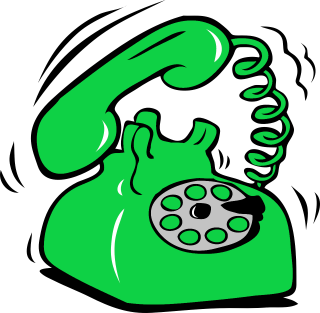 ADVICE LINE!!
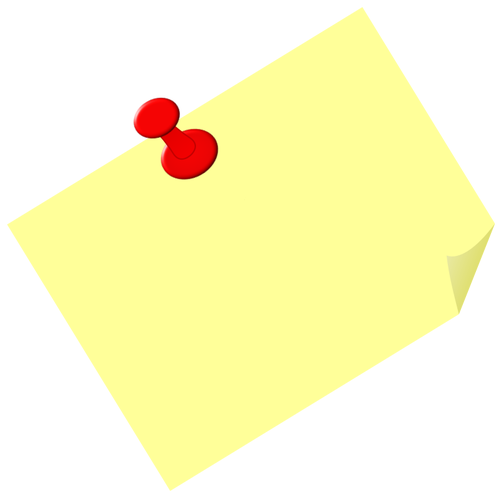 August 2020

Tuesdays 
2pm – 4pm

Thursdays
10am – 12noon

01592 226 699
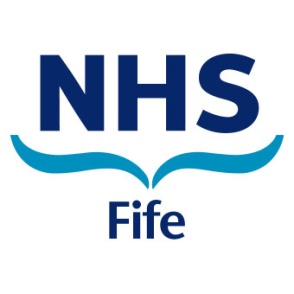 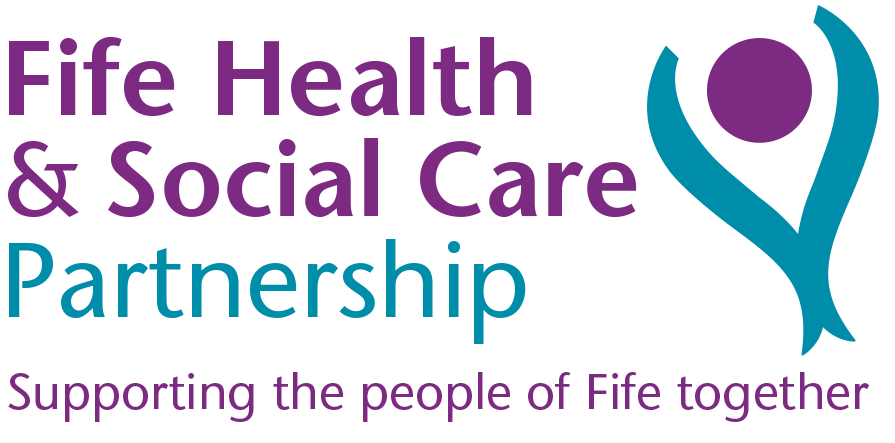 [Speaker Notes: Great news! Our advice line will be continuing in August. We have listened to your feedback and a new time slot has been added on a Tuesday. Please note there is also a new telephone number 01592 226 699. #banter4bairns]